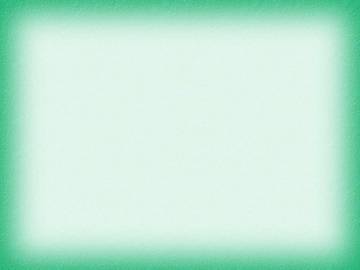 Формуємо звукову культуру мовлення 
дітей старшого дошкільного віку
Хто в будиночку живе?
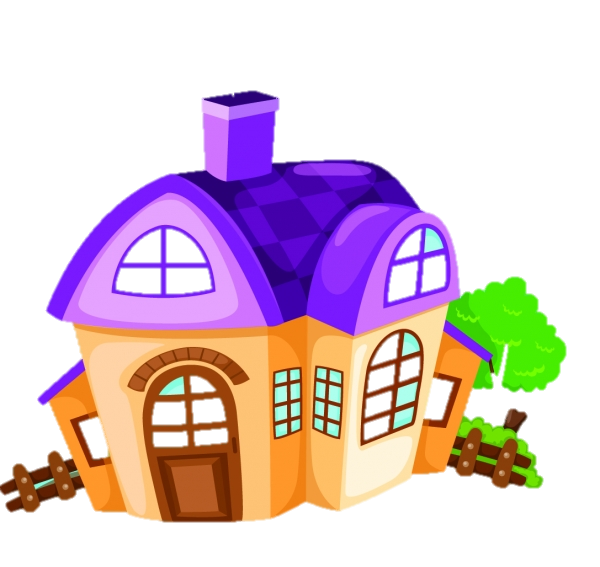 Зобенько Олена  Олексіївна
 вихователь – методист дошкільного навчального закладу (ясла – садок) комбінованого типу № 60 «Ялинка - Веселинка» Черкаської міської ради
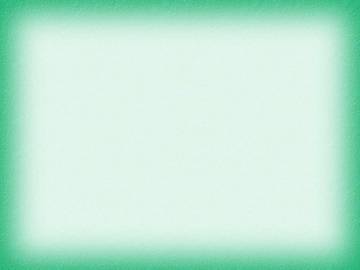 Допоможи тваринкам знайти свій будиночок. Для цього тобі потрібно визначити, чи є в назві тваринки звук, який зображено на даху будиночка. Наведи на тваринку мишкою і натисни лівою клавішею. Якщо ти правильно визначив, тваринка зайде до будиночку. Для того, щоб перейти до наступної сторінки – натисни на стрілочку.
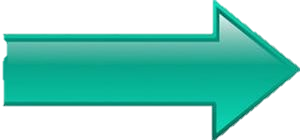 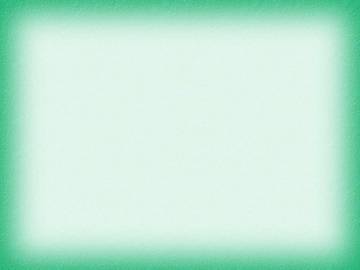 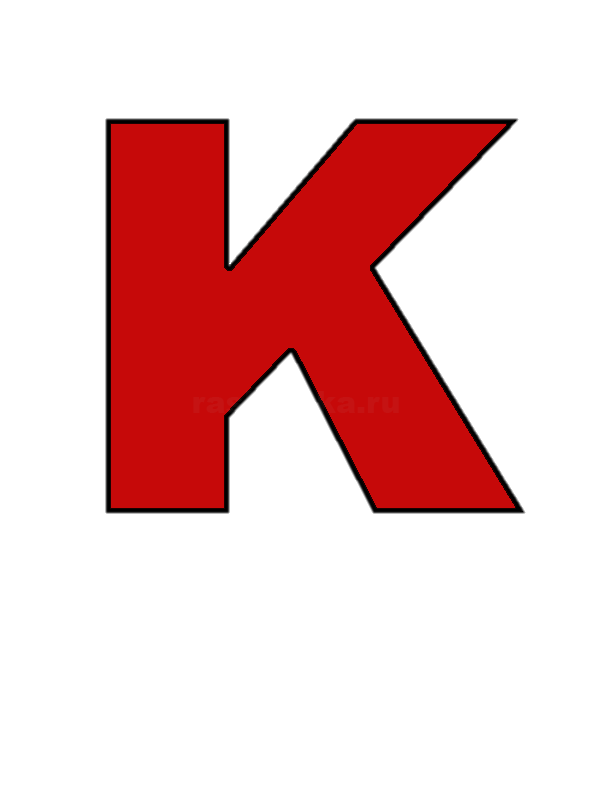 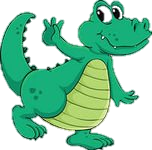 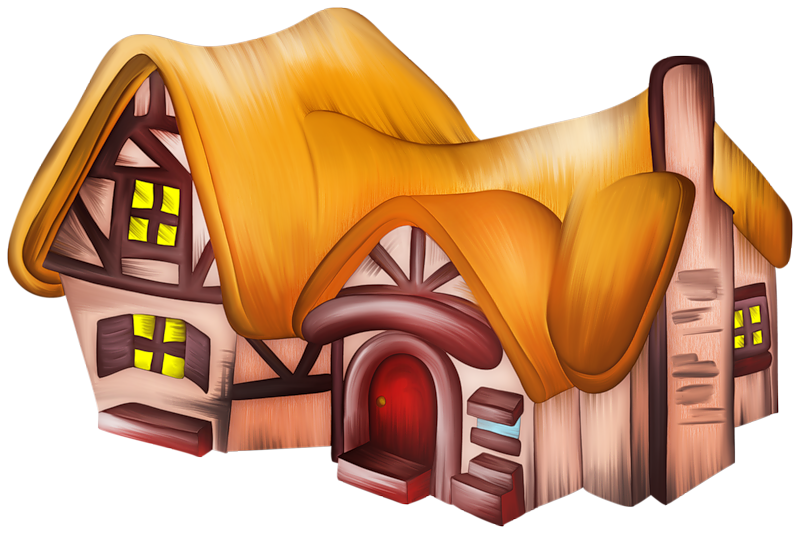 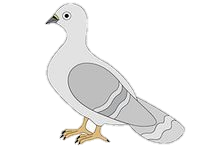 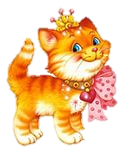 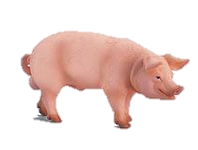 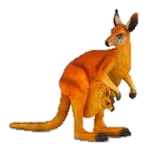 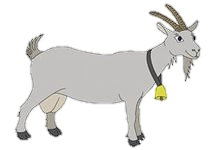 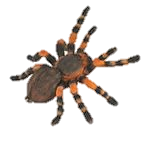 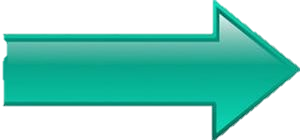 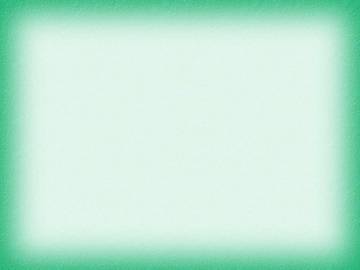 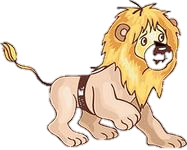 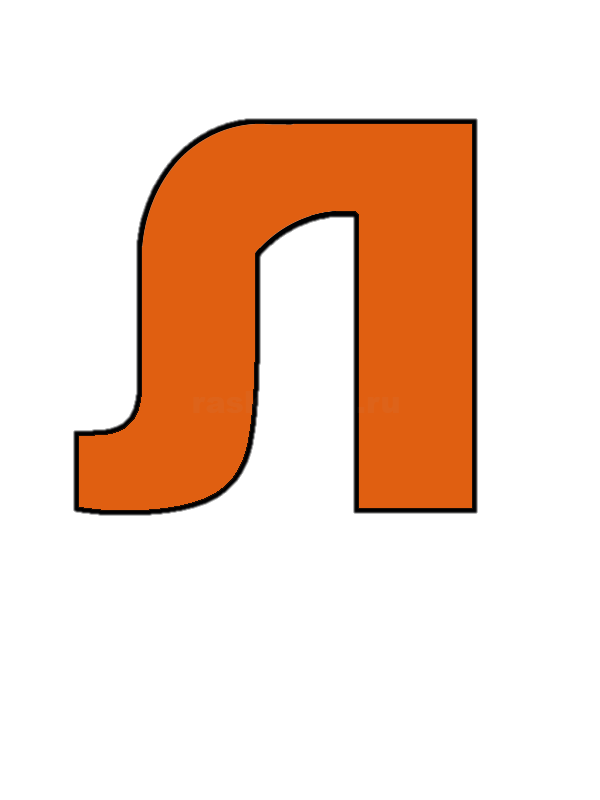 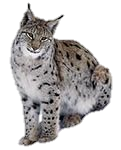 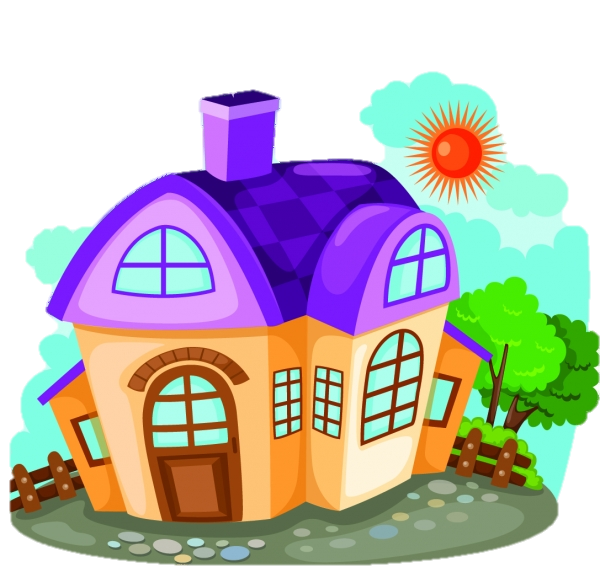 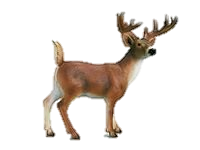 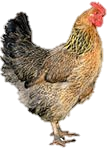 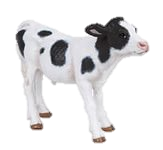 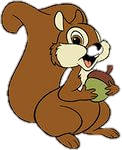 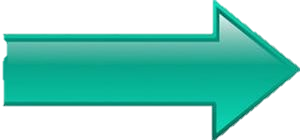 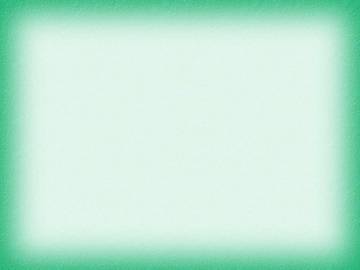 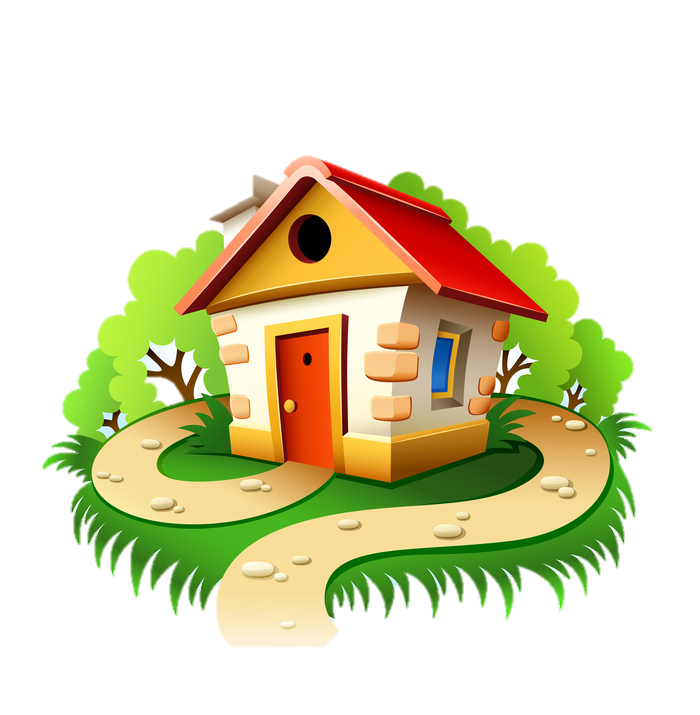 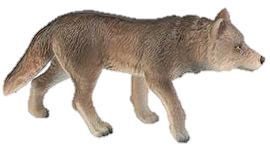 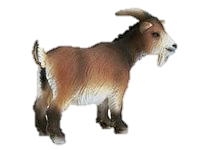 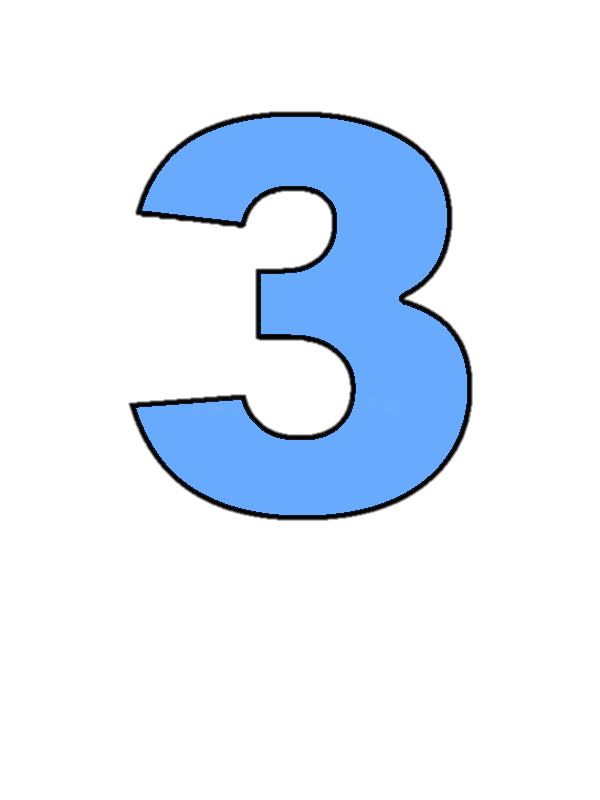 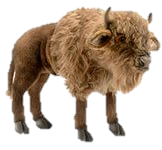 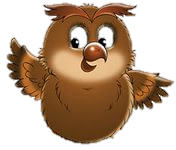 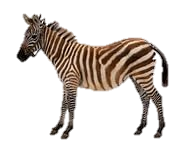 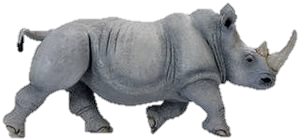 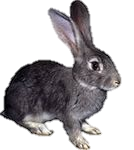 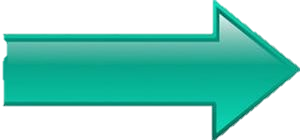 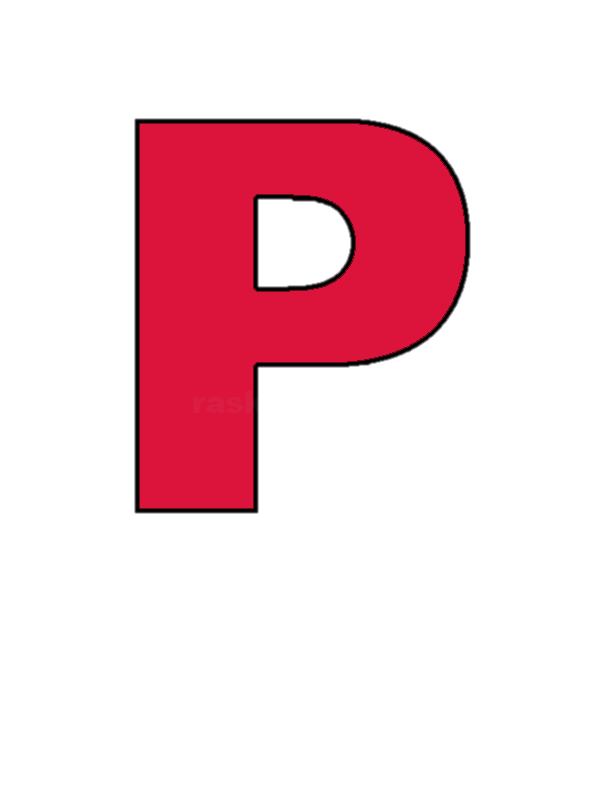 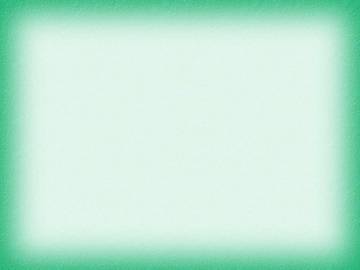 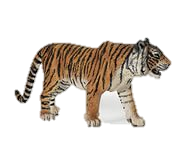 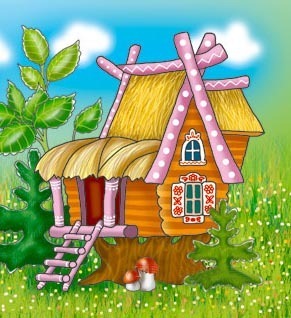 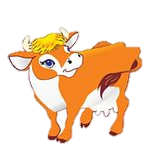 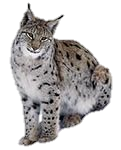 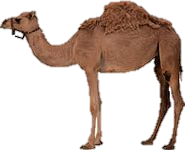 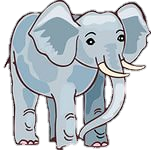 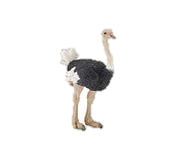 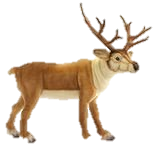 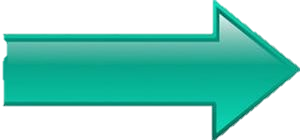 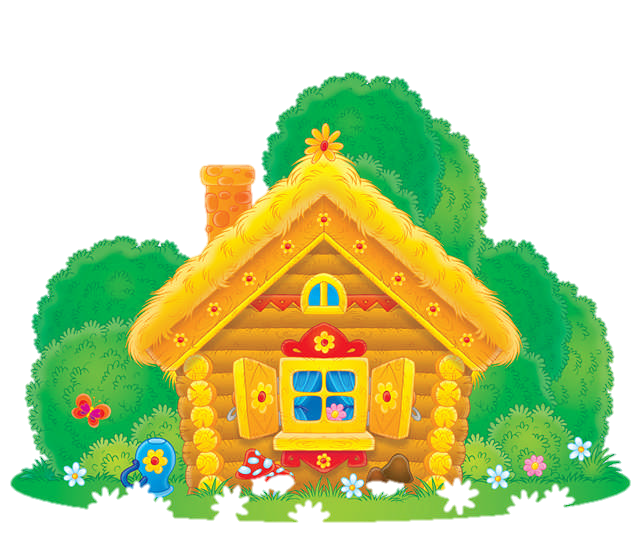 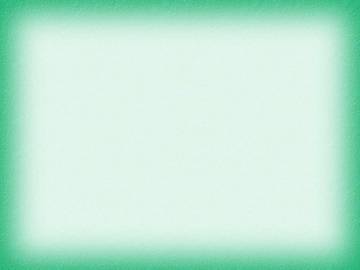 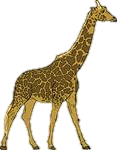 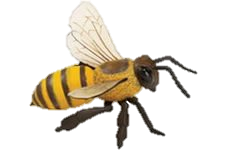 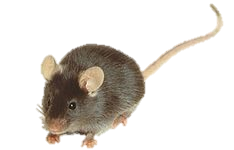 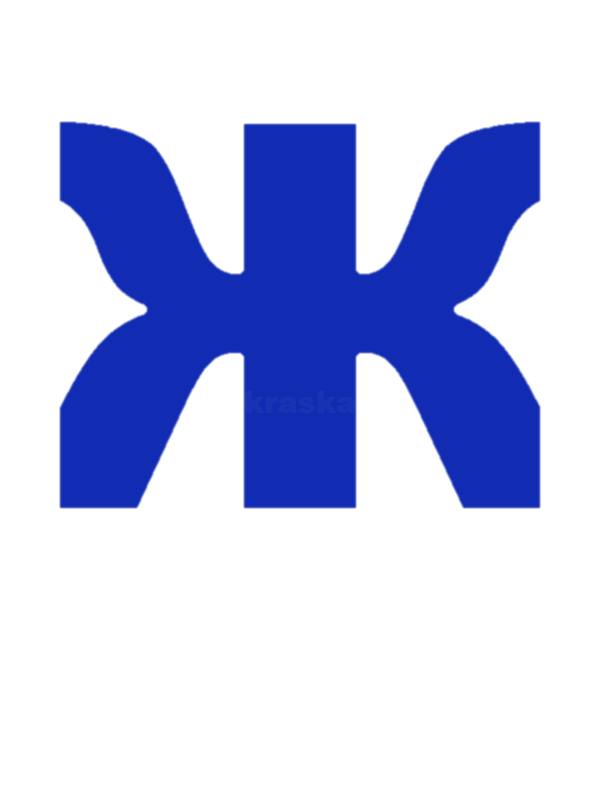 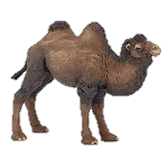 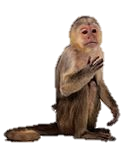 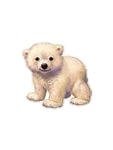 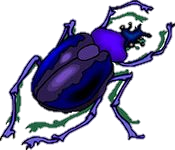 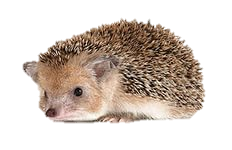 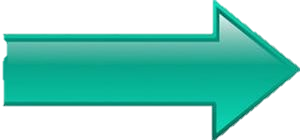 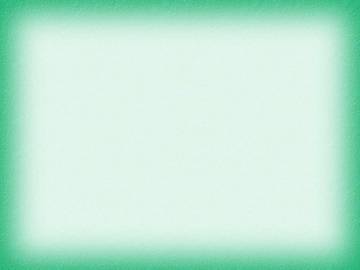 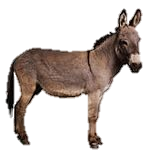 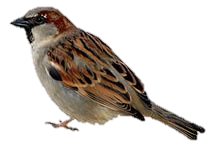 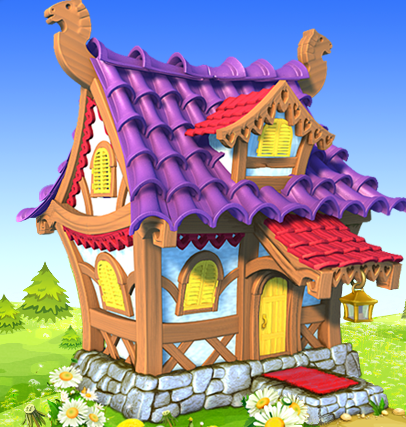 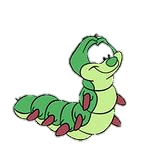 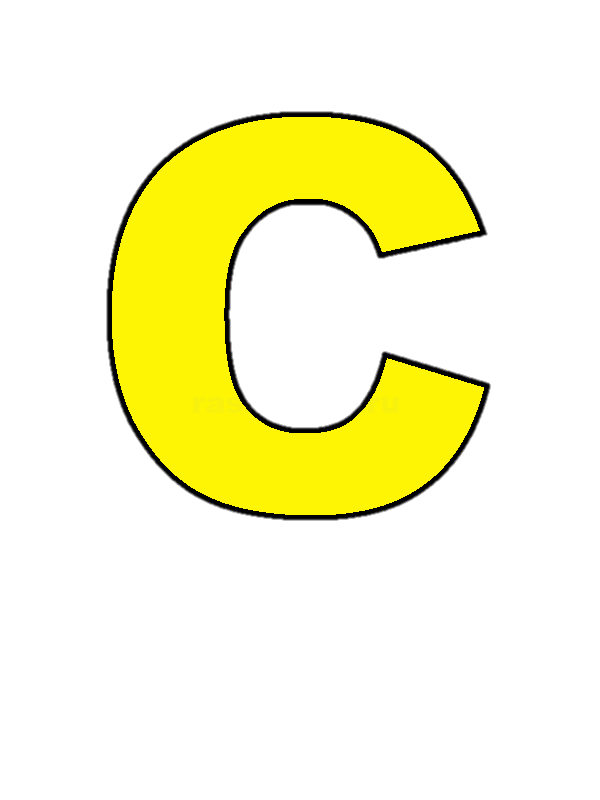 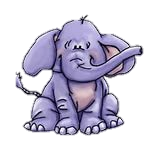 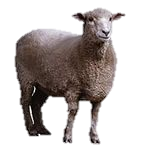 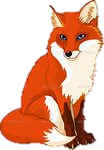 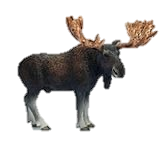 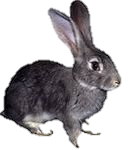 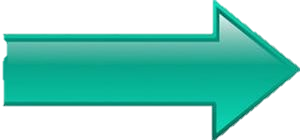 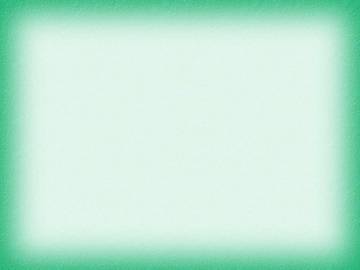 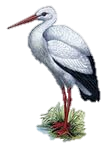 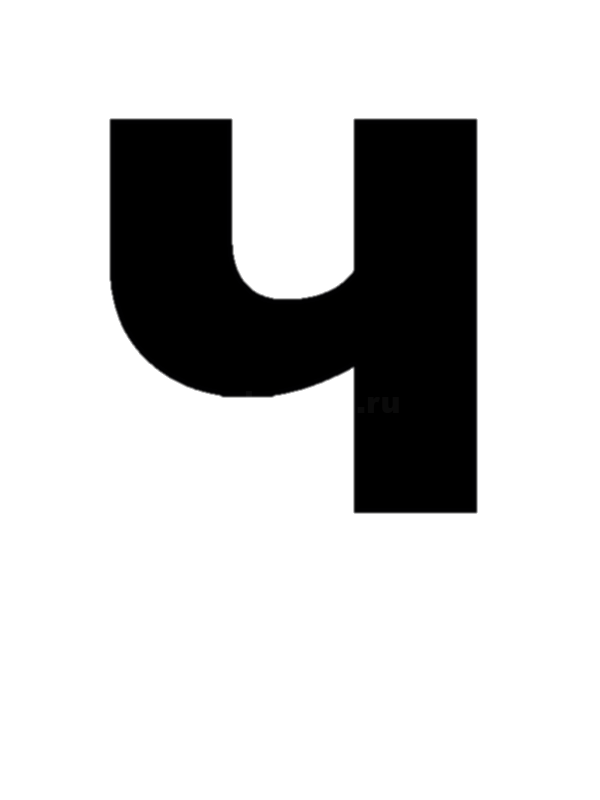 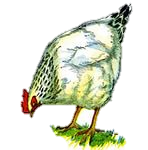 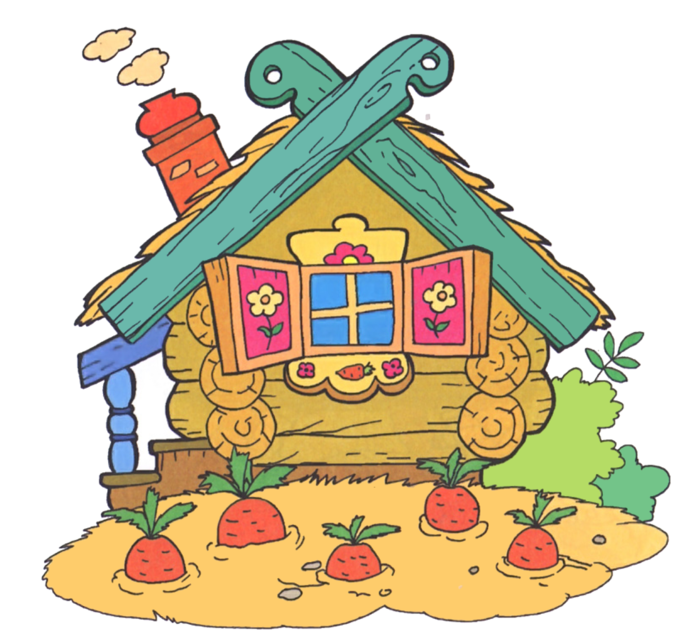 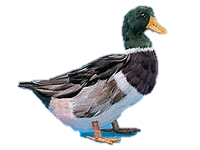 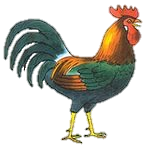 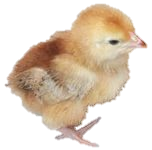 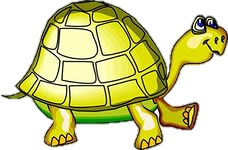 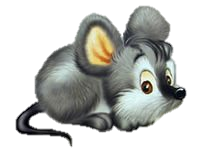 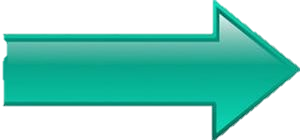 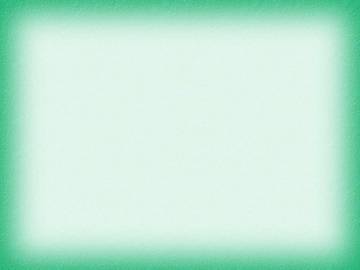 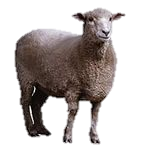 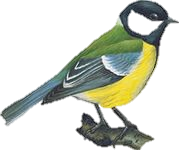 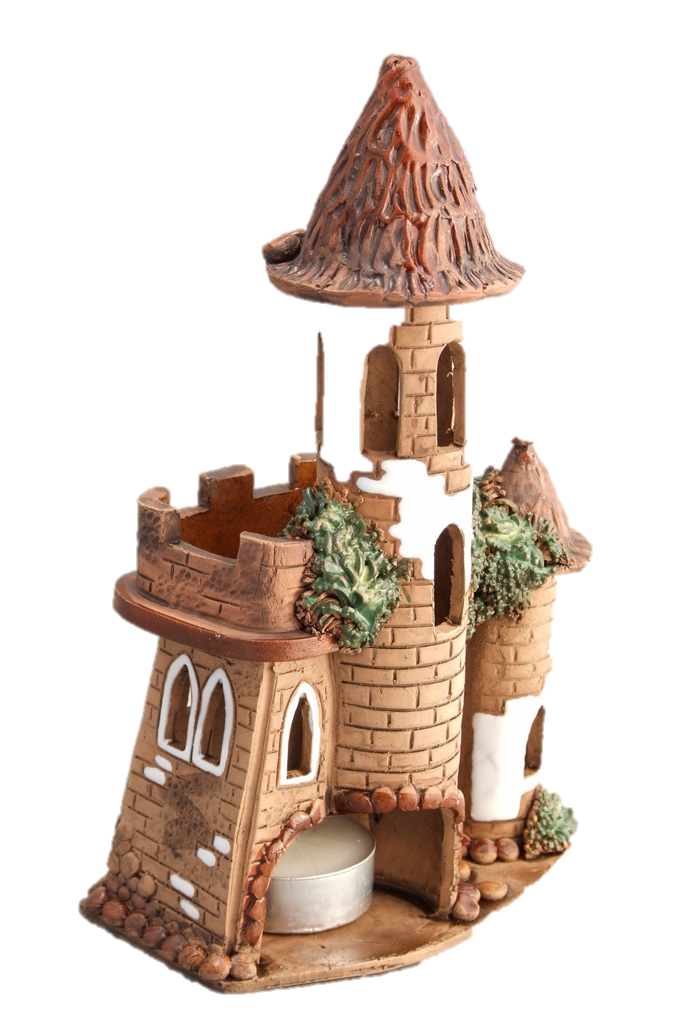 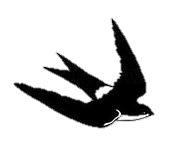 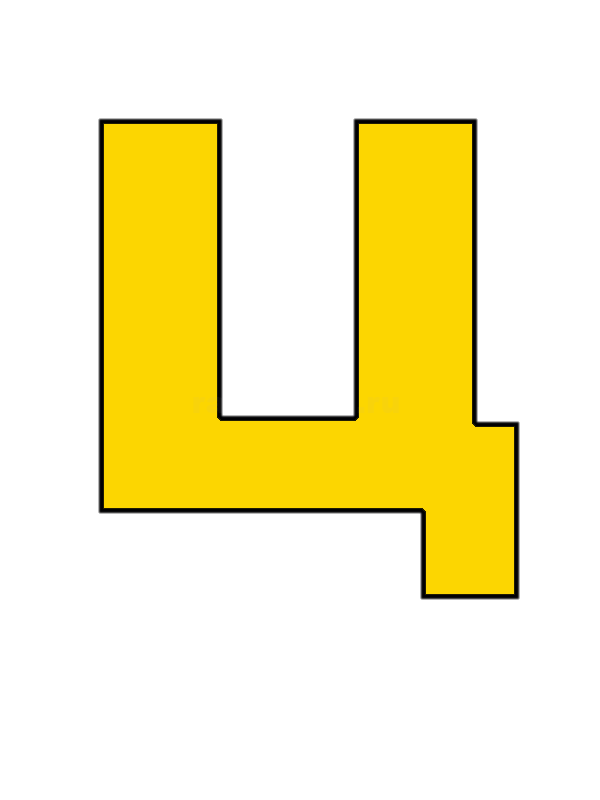 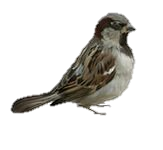 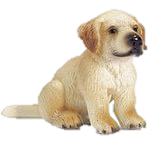 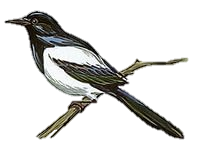 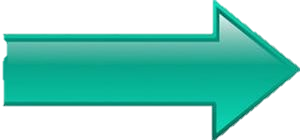 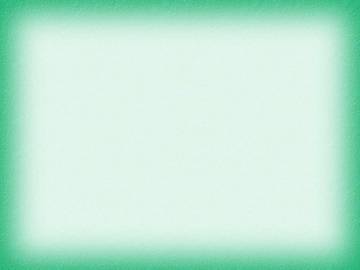 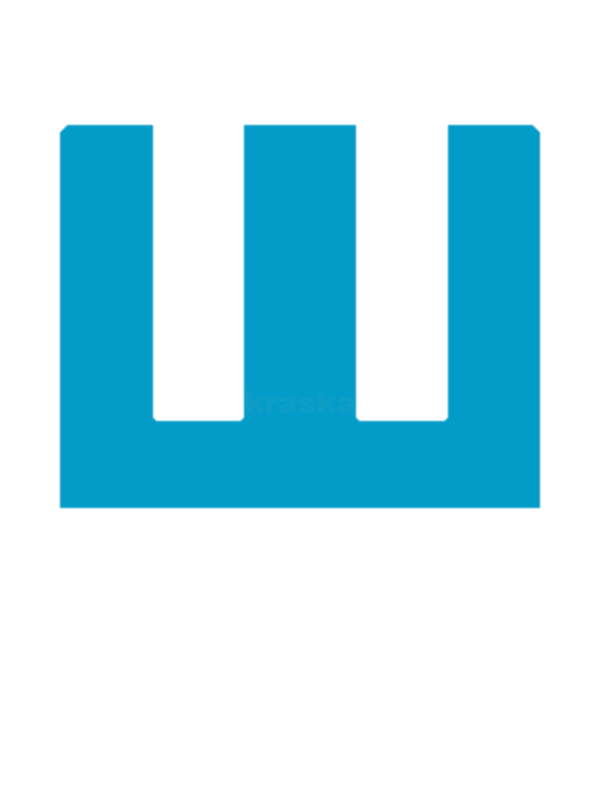 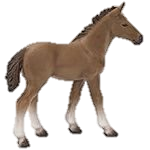 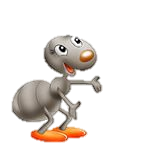 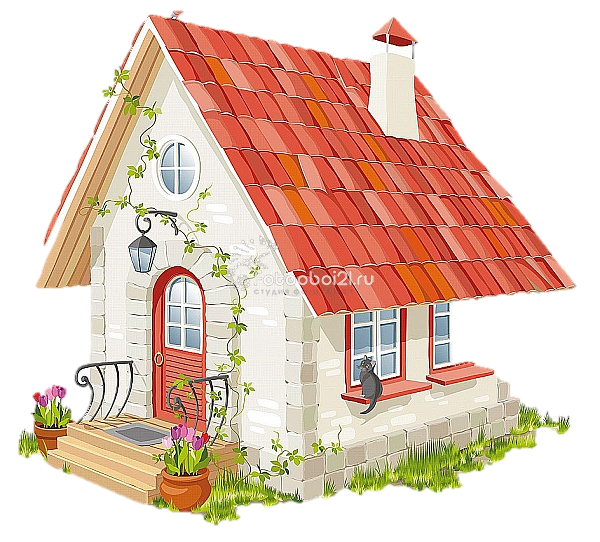 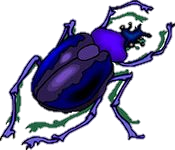 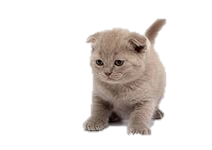 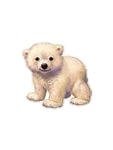 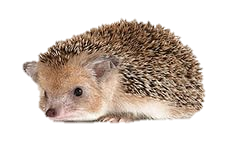 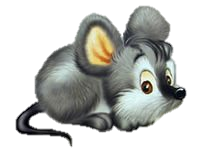 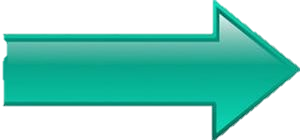 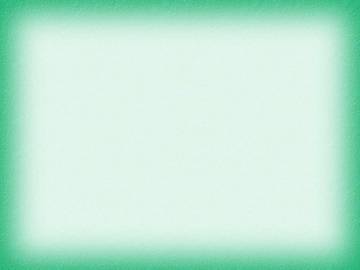 Молодець !